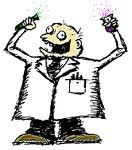 Créer une invention!
Pourquoi est-ce qu’on invente?
Résoudre une problème!
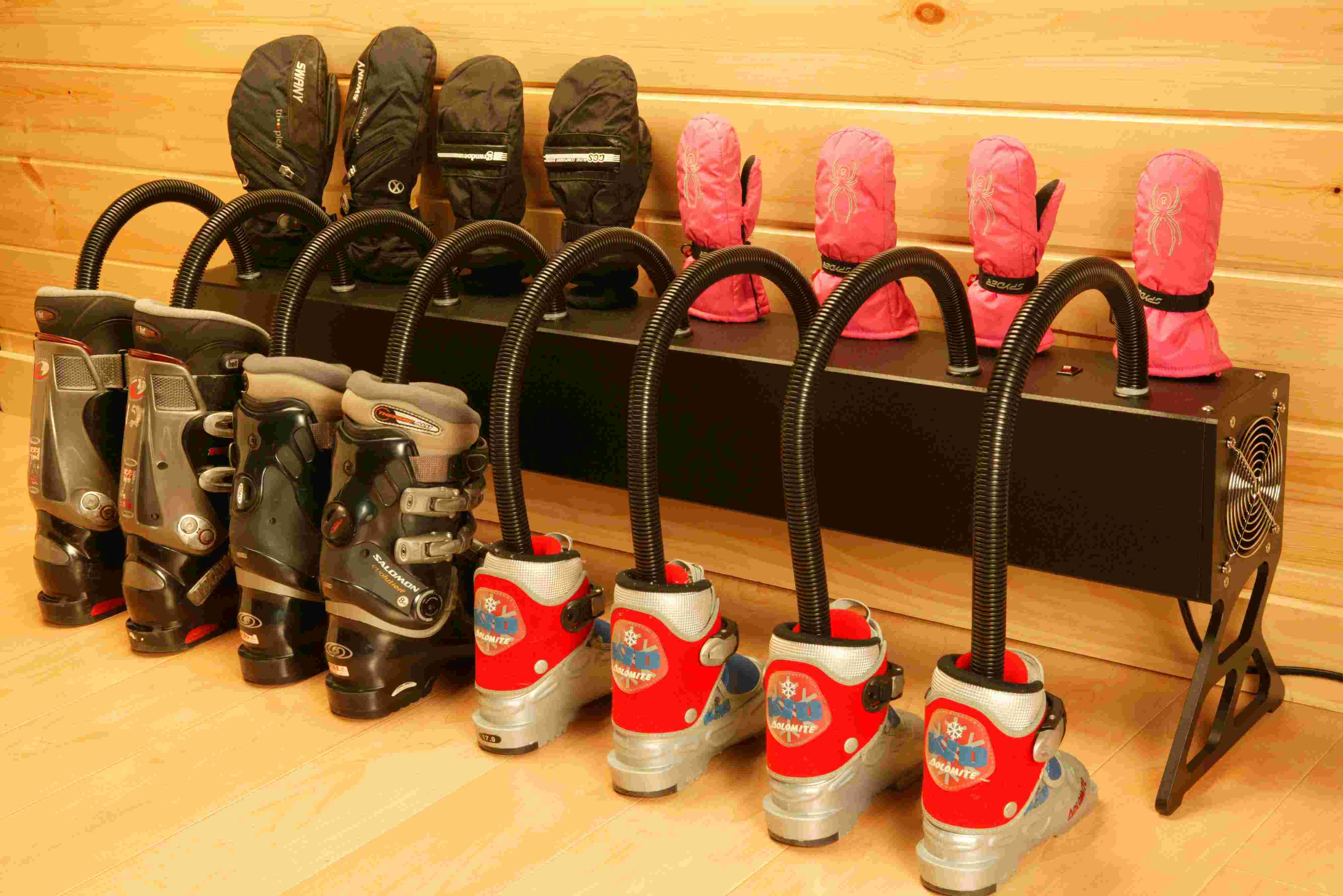 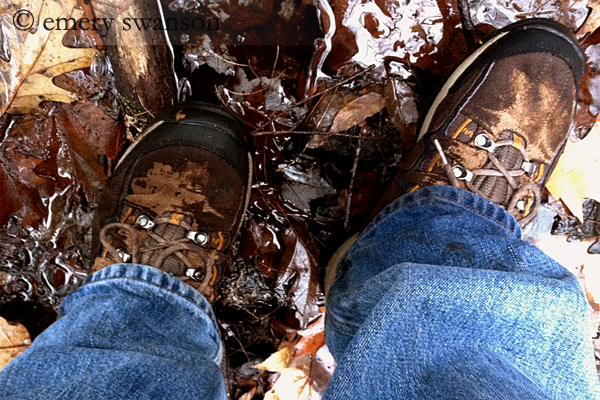 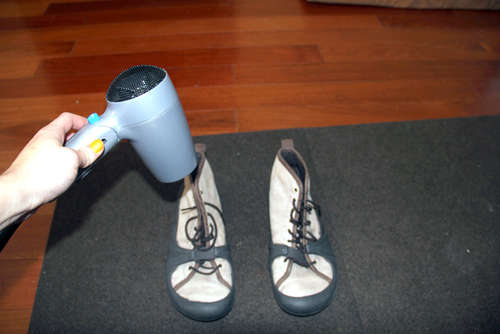 Quelles sont les choses dans la vie qui doivent être améliorées?
Pourquoi est-ce qu’on invente?
Faciliter nos vies!
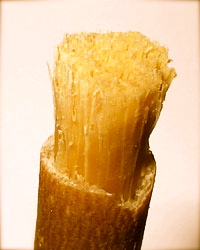 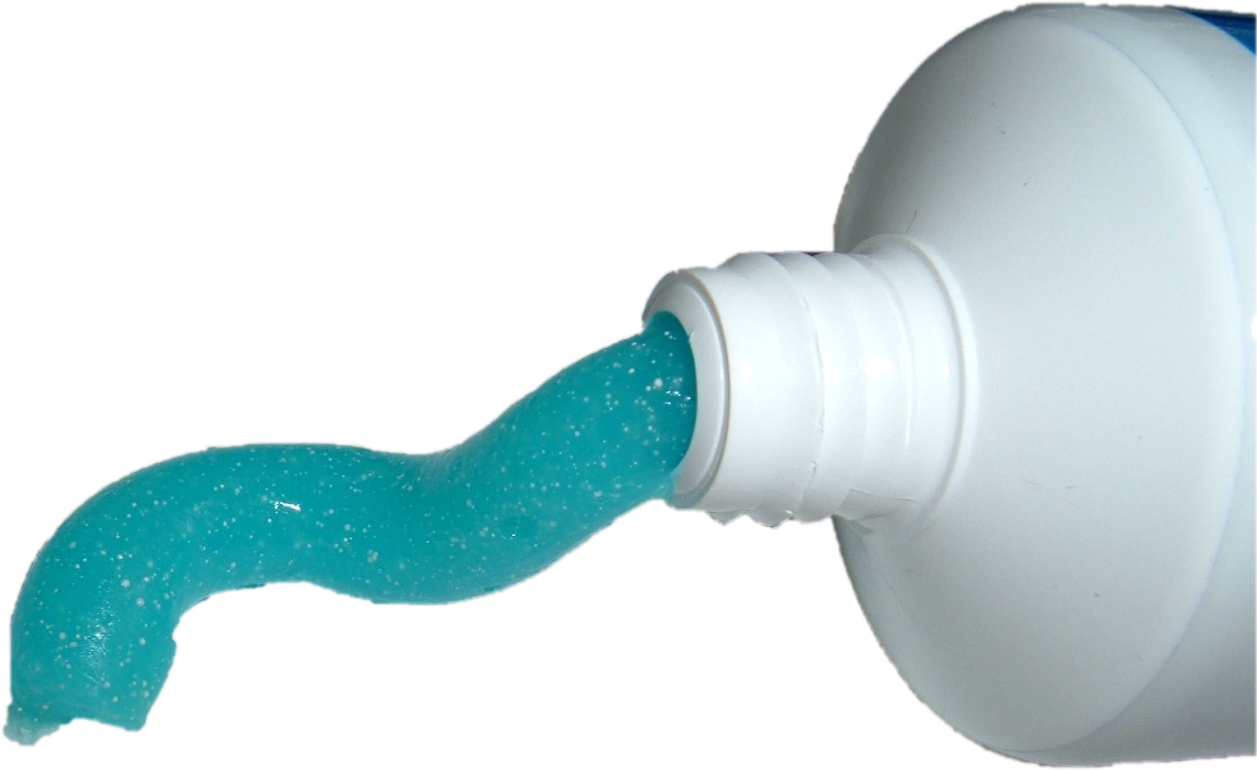 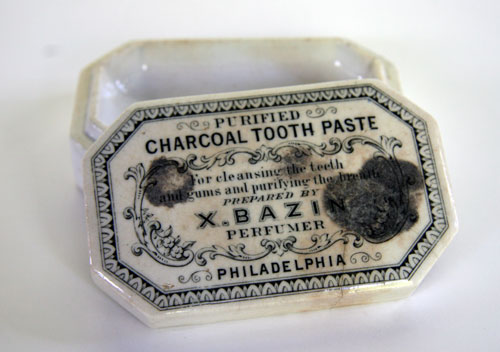 Quelles sont les choses dans la vie qui sont trop difficiles?
Pourquoi est-ce qu’on invente?
Être plus efficaces!
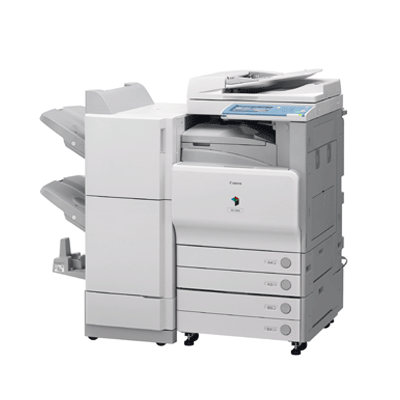 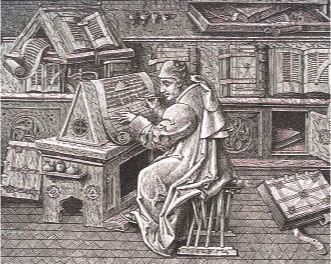 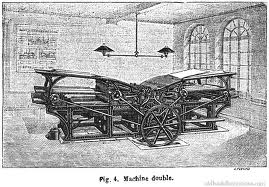